Druhy bezpečnosti
Úvod do bezpečnostních a strategických studií, 15. 11. 2023
Vendula Divišová, FSS MU, vendula.divisova@mail.muni.cz
1
Struktura
Druhy bezpečnosti
Národní bezpečnost
Mezinárodní bezpečnost
Lidská bezpečnost
Vernakulární bezpečnost
2
realismus
moc
liberalismus
mír
bezpečnost
Národní bezpečnost
koncept národní bezpečnosti – 40. léta 20. století
idea společenské smlouvy - stát získává monopol na použití násilí pouze za podmínky, že je schopný (a ochotný) chránit vlastní občany
národní bezpečnost - všechny veřejné politiky skrze něž stát zajišťuje svoje přežití jako samostatné a suverénní entity → bezpečí a prosperita občanů
4
Národní bezpečnost: definice
"… a nation is secure to the extent to which it is not in danger of having to sacrifice core values if it wishes to avoid war, and is able, if challenged, to maintain them by victory in such a war.“ (Walter Lippman, 1943)
“Security itself is a relative freedom from war coupled with a relatively high expectation that defeat will not be a consequence of any war that should occur.“ (Ian Bellamy)
“… security, in an objective sense, measures the absence of threats to acquired values, in a subjective sense, the absence of fear that such values will be attacked.“ (Arnold Wolfers, 1952)
5
Národní bezpečnost: definice
„Národní bezpečnost je stav, kdy objektu (národnímu státu jako celku nebo jeho podstatným atributům) nehrozí závažné ohrožení svrchovanosti, územní celistvosti, základům politického uspořádání, vnitřního pořádku a bezpečnosti, životů a zdraví občanů, majetkových hodnot a životního prostředí. Ani jeho spojenci nejsou vystaveni hrozbám, které by v případě jejich aktivace vyžadovaly ozbrojenou či jinou rizikovou spoluúčast. Objekt je schopen a ochoten potenciální hrozby rozpoznat a v maximální možné míře jim zamezovat, popřípadě je eliminovat.“ (Mareš 2003)
6
Národní bezpečnost
► národní bezpečnost jako absence hrozeb hodnotám prostřednictvím odstrašení nebo obranných schopností
bezpečnost získána snižováním zranitelnosti (svépomoc = vojenská moc a ekonomické zdroje)
Diskuse: Co to znamená pro malé státy? Lze dosáhnout absolutní bezpečnosti (mocnosti)?
(absolutní) národní bezpečnost je nedosažitelná!
bezpečnostní dilema
riziko militarizované a bezpečností posedlé společnosti
7
Mezinárodní bezpečnost
důraz na zdroje a příčiny hrozeb →  usiluje o jejich zmírnění / eliminaci
závisí na řízení vztahů mezi státy
mezinárodní organizace a režimy: principy, normy, pravidla chování → určitá míra řádu a stability
kritika: 
nefunguje v kontextu mocenského soupeření
v praxi závisí na mocnostech
riziko přílišné zranitelnosti
=> v praxi možná kombinace obou přístupů (bezpečnost jako břemeno → zákon klesajících výnosů)
8
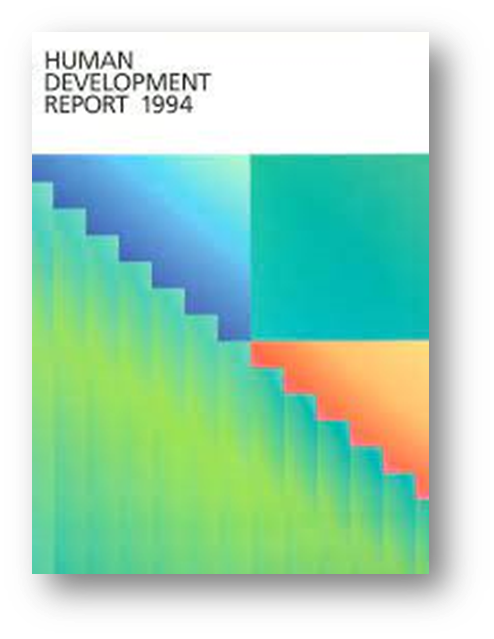 Změna paradigmatu? Lidská bezpečnost
národní / mez. bezpečnost - státy jako ochránci
Co když stát ohrožuje vlastní občany?
paradigma lidské bezpečnosti
primát blahobytu (well-being) můžu, žen a dětí nad právy a zájmy státu nebo mezinárodní společnosti
úzké (bezpečí) x široké pojetí (blahobyt, lidská práva)
3 elementy širokého pojetí: freedom from fear + freedom from want + freedom to live in dignity
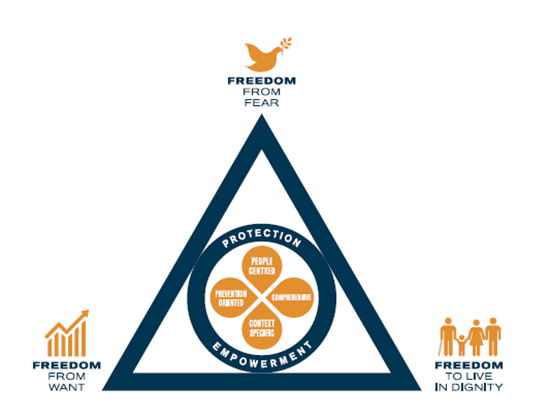 9
Změna paradigmatu? Lidská bezpečnost
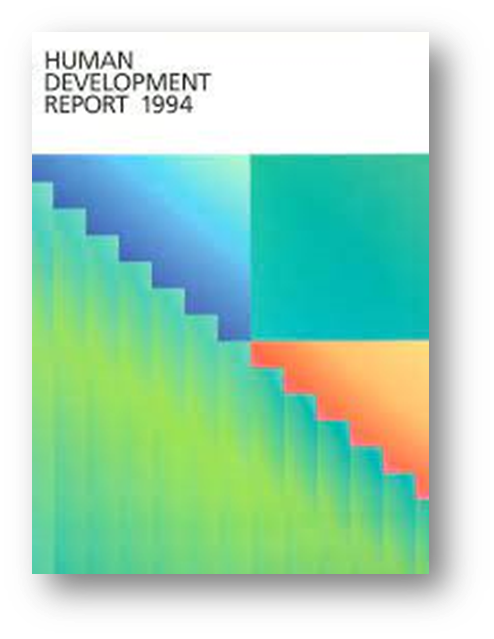 Woman in Iran: "I believe that a girl cannot feel secure until she is married and has someone to depend on."
Man in Namibia: "Robberies make me feel insecure. I sometimes feel as though even my life will be stolen."
Woman in Paraguay: "I feel secure because I feel fulfilled and have confidence in myself. I also feel secure because God is great and watches over me."
10
Dimenze lidské bezpečnost
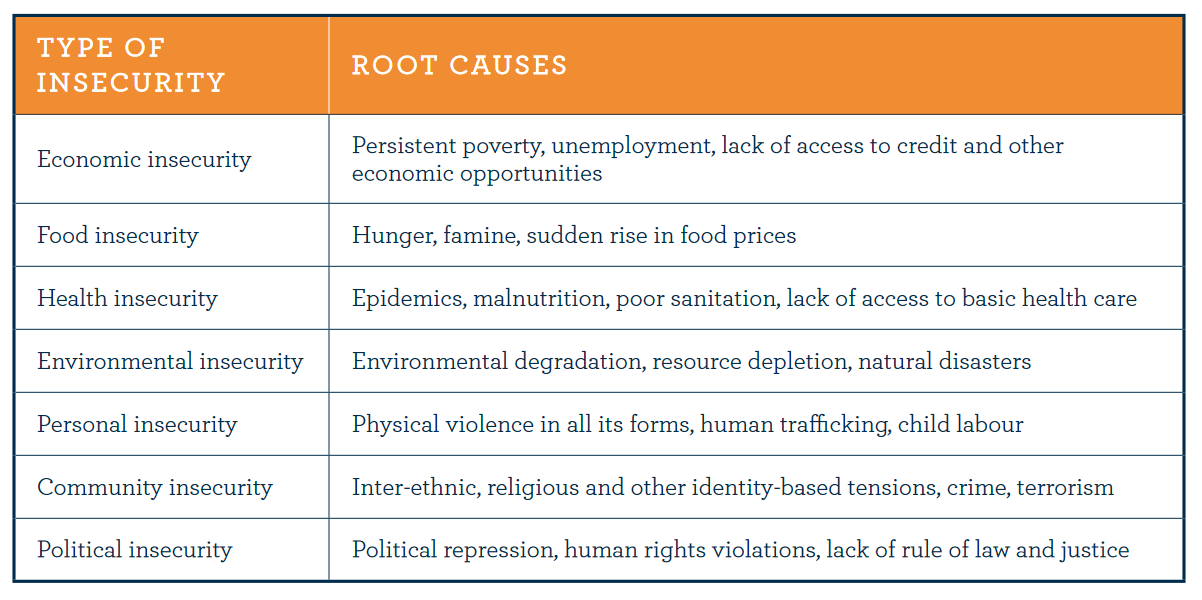 11
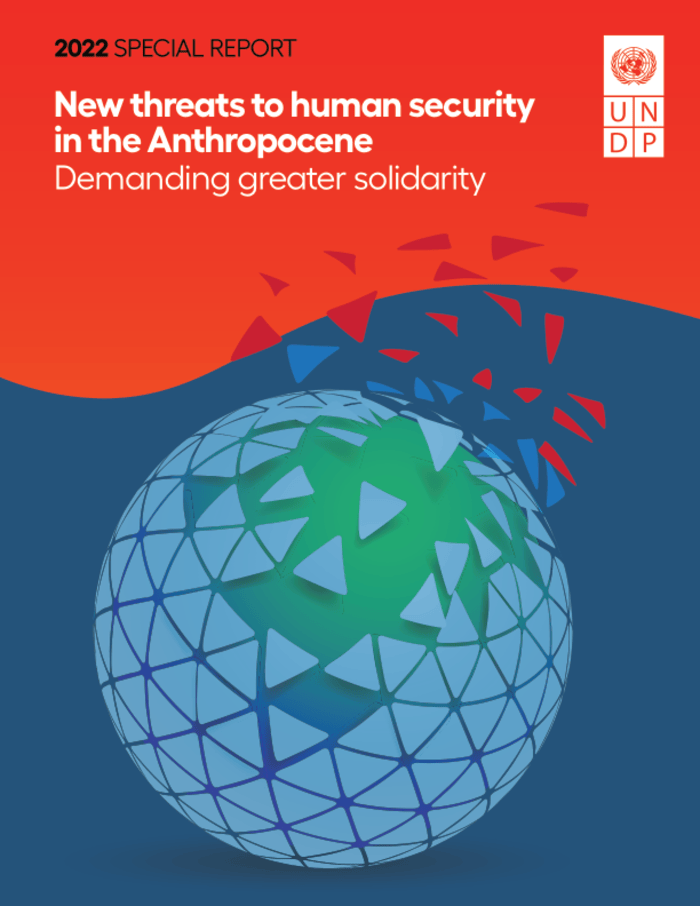 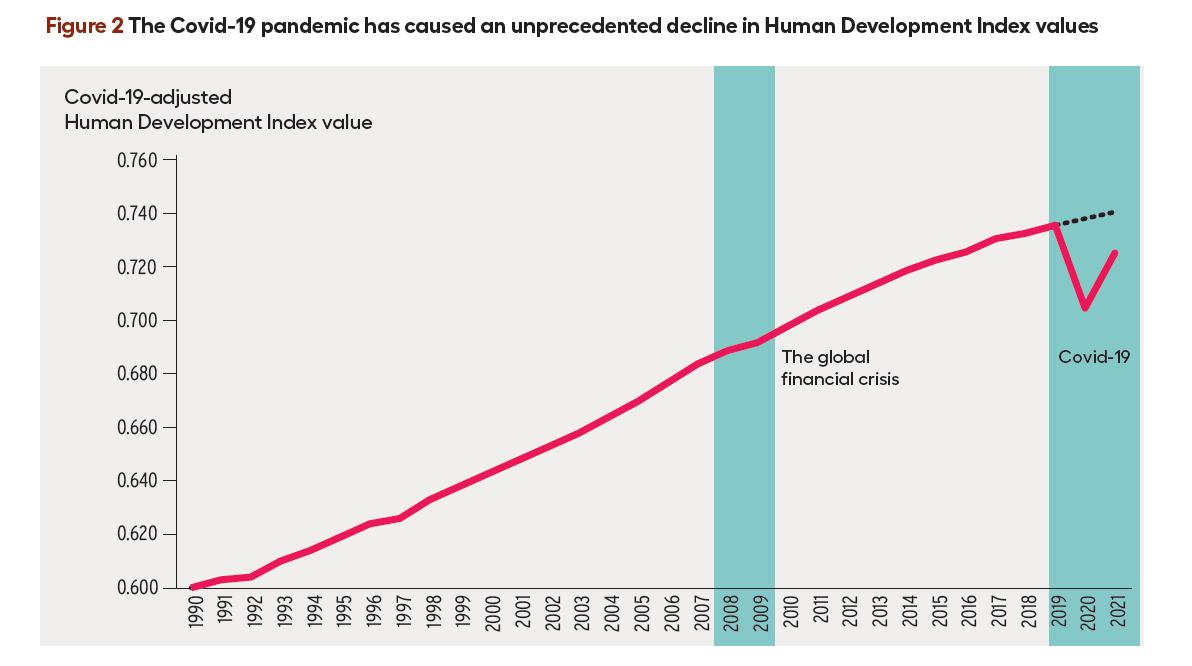 Lidská bezpečnost
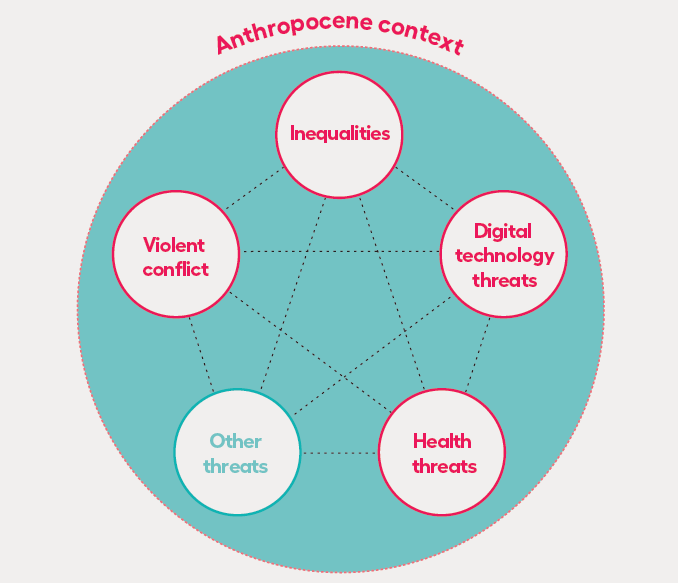 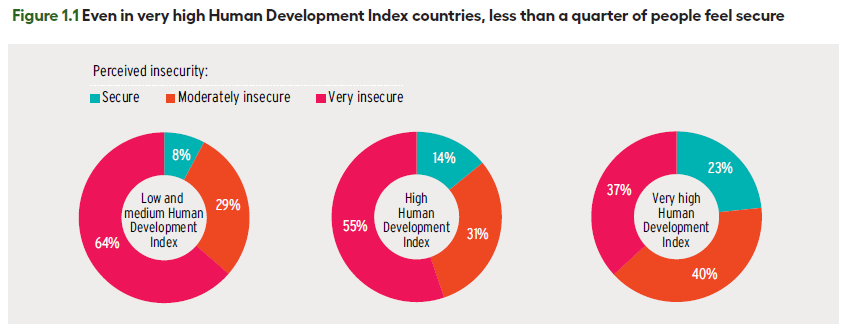 12
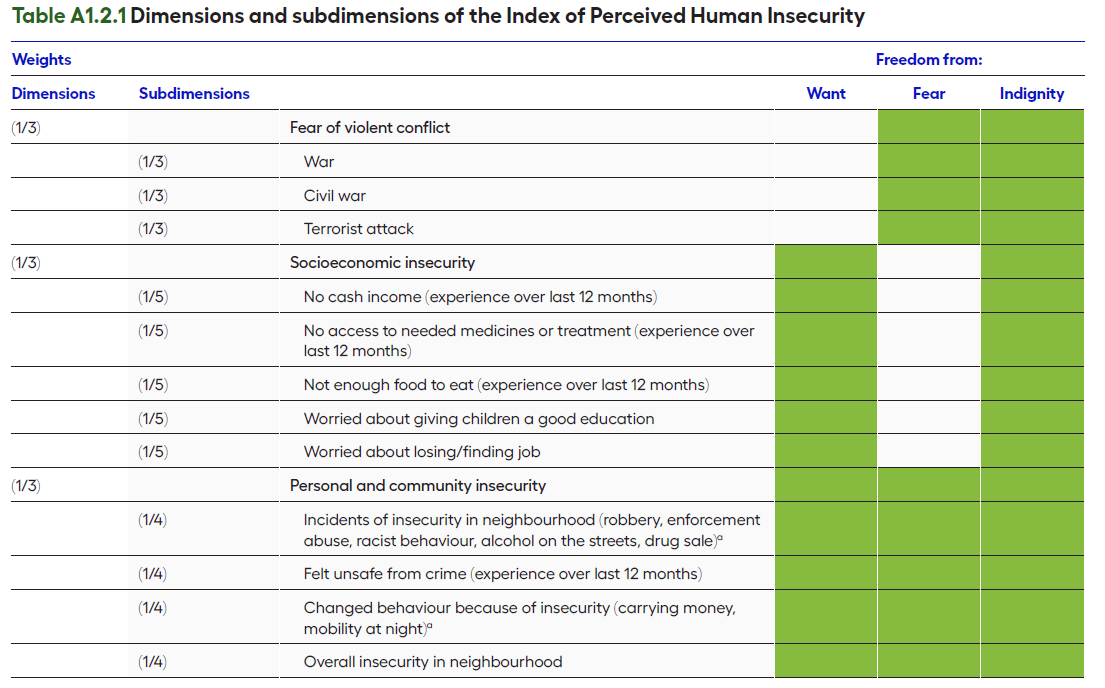 13
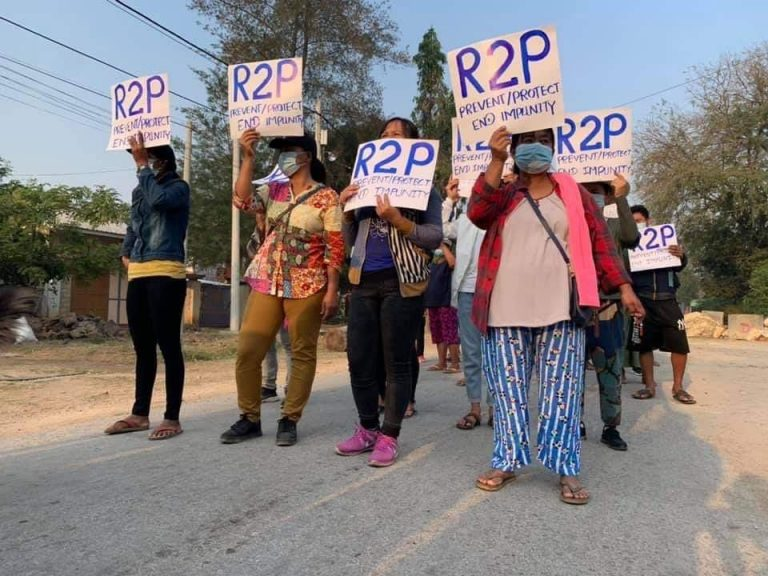 Lidská bezpečnost
praktický dopad (Human Security Network, Responsibility to Protect / R2P)

kritika
chybí přesná definice
příliš široký koncept - nejasný návod pro osoby s rozhodovací pravomocí
možné zneužití konceptu pro ospravedlnění (vojenských) intervencí v jiných zemích
14
Holistický náhled na bezpečnost
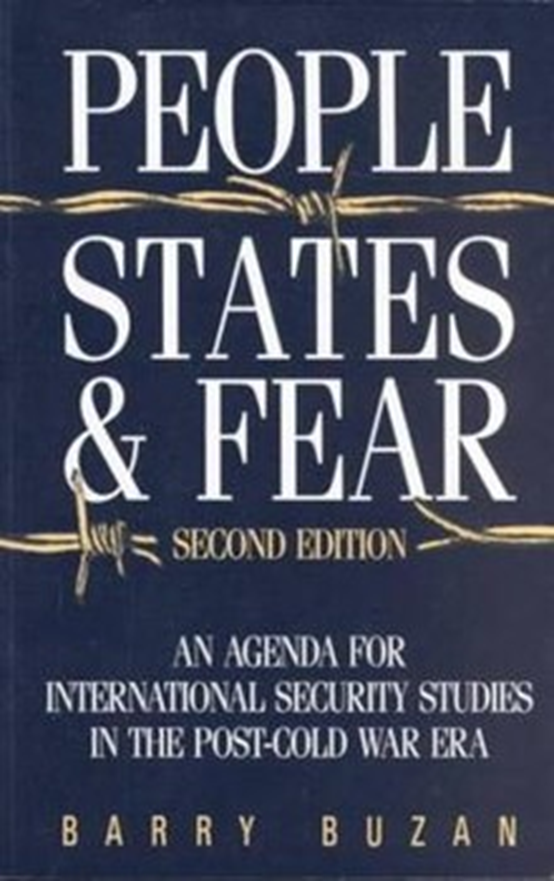 Barry Buzan: 3 roviny bezpečnosti - jedinci (úroveň 1) - stát (úroveň 2) - mezinárodní systém (úroveň 3)
nelze je pojímat odděleně, nutné propojit
► systémová bezpečnost - propojuje všechny 3 roviny
 zohlednění zranitelností jiných aktérů, vnímání sebe jako možné hrozby… 
 možné řešení dilematu - přílišná zranitelnost x bezpečnostní dilema
 stabilita systému - co nejširší distribuce moci a odpovědnosti napříč   úrovněmi
15
Vernakulární bezpečnost
založena na konstruktivistickém přístupu k bezpečnosti a lidské bezpečnost
kritika mluvení za lidi x mluvení k lidem / s lidmi
bezpečnost jako sporný koncept = různé významy pro různé lidi

Jaký význam lidé přisuzují bezpečnosti ve svých každodenních životech?
velká pluralita významů
bezpečnosti (plurál) namísto jedné bezpečnosti 
významná role kontextu (historie, geografie, kultura... )
16
Vernakulární bezpečnost: příklad
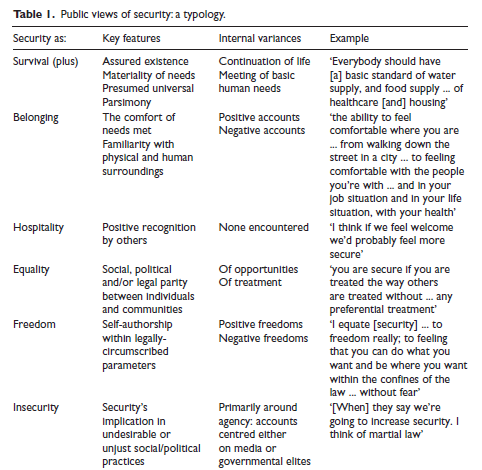 Lee Jarvis a Michael Lister (2012) „Vernacular Securities and Their Study: A Qualitative Analysis and Research Agenda“
(a) Jakým typům hrozeb lidé v zemi čelí? (b) Jaké jsou hlavní hrozby pro vaši vlastní bezpečnost? (c) Jak se bezpečnostní hrozby měnily v čase, pokud vůbec? (d) Co pro vás znamená bezpečnost? (e) Kdo si myslíte, že je za bezpečnost zodpovědný?
17
Vernakulární bezpečnost: příklad
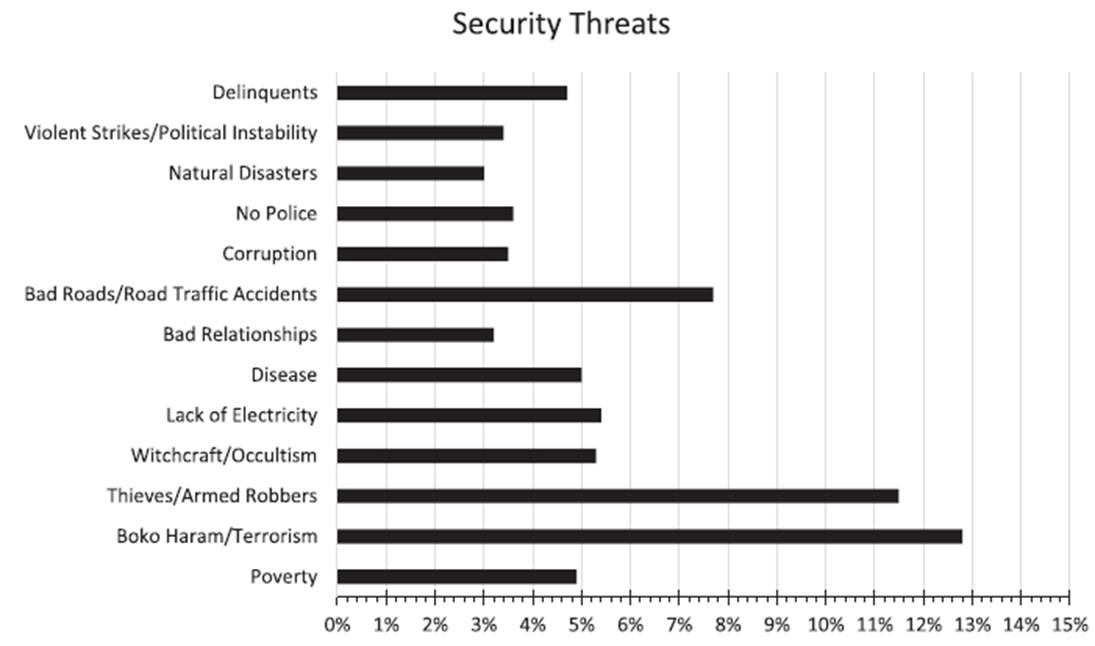 Bruce Bakera and Manu Lekunze (2019) The character and value of vernacular security: the case of South West Cameroon
„Co se počítá jako bezpečnostní téma? Čí je bezpečnost? Jak je bezpečnost zajišťována? Kdo zajišťuje bezpečnost?“
Jaké fenomény vnímají obyvatelé jihozápadního Kamerunu jako největší hrozby?
18
Vernakulární bezpečnost: příklad
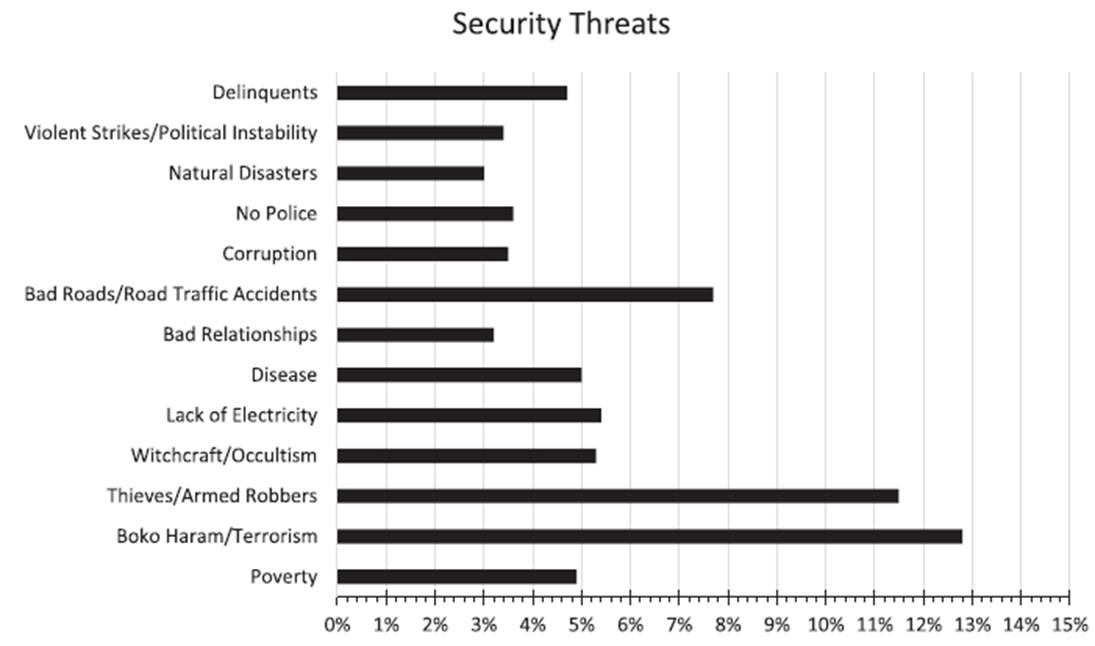 19
Vernakulární bezpečnost: příklad
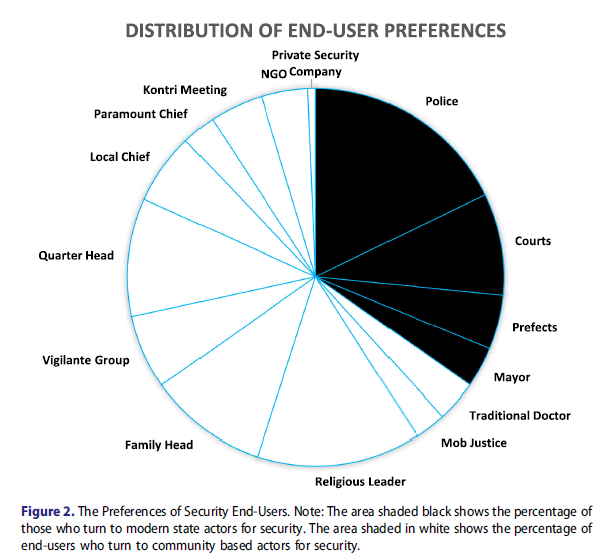 Bezpečnost jako sporný koncept
Význam subjektivní bezpečnosti
Komunitní rozměr bezpečnosti
Bezpečnost jako jistota a stabilita
Široký náhled na hrozby
Široká škála poskytovatelů bezpečnosti

dále důraz na svobodu (opak bezmoci)
20
Kontrolní otázky
Proč nelze nikdy dosáhnout absolutní národní bezpečnosti?
Proč je koncept národní bezpečnosti méně vhodný pro malé státy?
Jaká jsou úskalí přístupu mezinárodní bezpečnosti?
Jak se koncept lidské bezpečnosti liší od konceptu národní bezpečnosti?
Jaké jsou dimenze lidské bezpečnosti?
Jaký je rozdíl mezi lidskou a vernakulární bezpečností?
21